HAGGAI & ZECHARIAH
TO BABYLON AND BACK
Southern tribes (Judah) exiled to Babylon in 605 (Daniel)/597 (Ezekiel)/586 (temple destroyed) BC
Southern remnant returned to Judah 538 (Zerubbabel)/458(Ezra)/445 (Nehemiah) BC
CHRONOLOGY OF HAGGAI & ZECHARIAH
539 BC    Persia conquers Babylon
538 BC    Temple construction decreed by Cyrus (Ezra 1)
		        Return under Zerubbabel (Ezra 2)
536 BC    Temple construction begins (Ezra 3)
534 BC    Temple construction halted (Ezra 4)
520 BC    Haggai’s ministry to returned remnant (Ezra 5)
		       Temple construction resumes (Ezra 6)
516 BC    Temple construction completed (Ezra 6)
The Word of God is profitable for:
DOCTRINE—what is right
REPROOF—what is not right
CORRECTION—how to get right
INSTRUCTION IN RIGHTEOUSNESS—how to stay right
The Prophet’s Profit for Reproof
1:1-15     PRIORITY  (6/1/2)
Reproof = conviction through evidence presented
Evidence presented—their own words, temple condition, their ways, the LORD’s Presence
Evidence presented reproved the remnant for their failed priority
Does evidence reprove us for failed priority?
The Prophet’s Profit for Correction
2:1-9  GLORY  7/21/2
Correction = restoration to a right state
Wrong thinking (regarding the temple)
Application to your body and Body of Christ
The Prophet’s Profit for Instruction in Righteousness
2:10-19    PURITY
9/24
Instruction in righteousness = training in right living
Questioning of priests regarding purity
Purity of life requires repentance
The Prophet’s Profit for Doctrine
2:20-23    AUTHORITY
9/24
Doctrine = teaching
Teaching regarding God’s plans
	--for the Gentile nations
	--for Israel
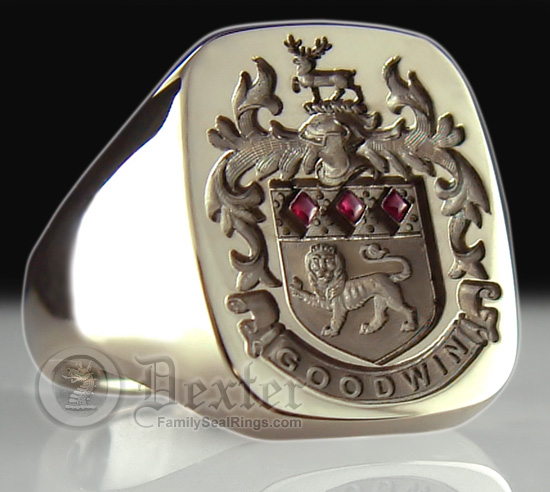 The Prophet’s Profit for Doctrine
2:20-23
Doctrine = teaching
9/24
 Teaching regarding God’s plans
	--for the Gentile nations
	--for Israel—authority 
 	--for us
Some trust in chariots, and some in horses; but we will remember the Name of the LORD our God. (Psalm 20:7)
Haggai
Name means “festal”…”pertaining to festivals
Joyful celebration
Be involved in edification, regardless of the conditions without or within
The Word of the Lord came by Haggai the prophet…and other prophets and apostles…to YOU!  
Rejoice!